現在時
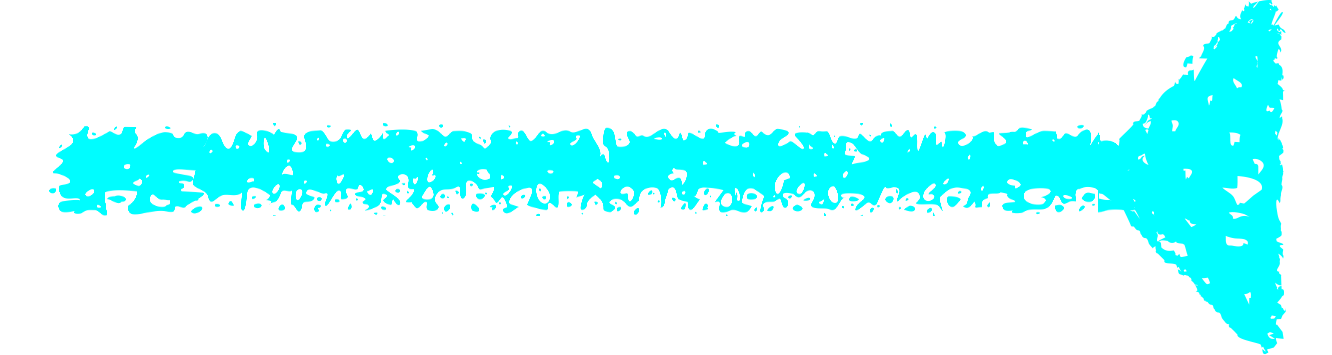 常過時
現在時
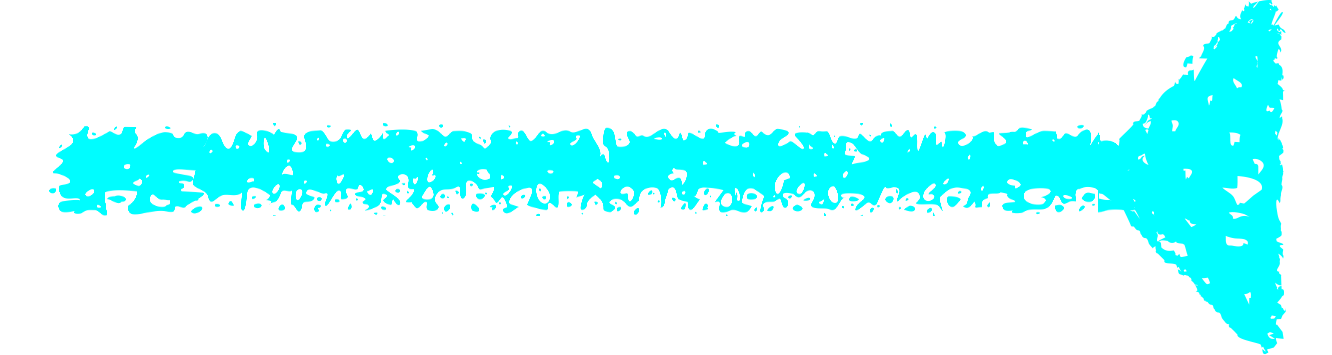 常過時
現在時
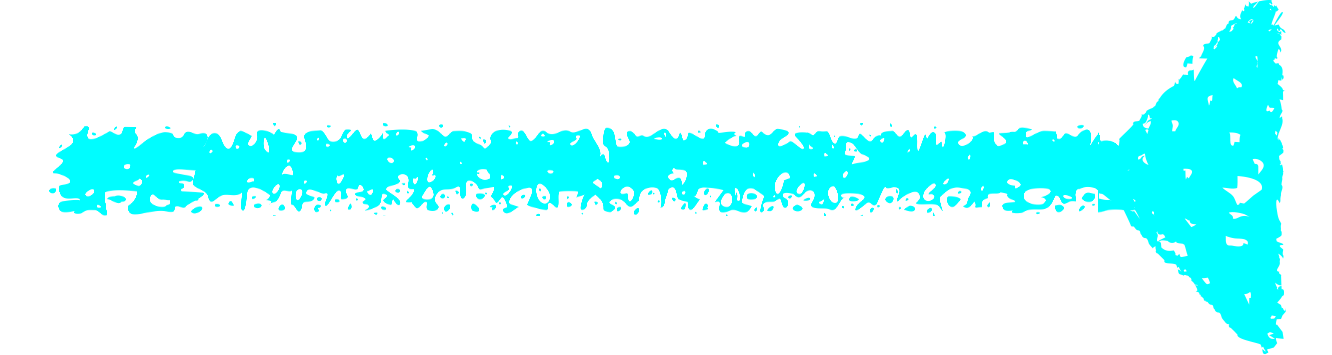 將來時
常過時
現在時
未過時
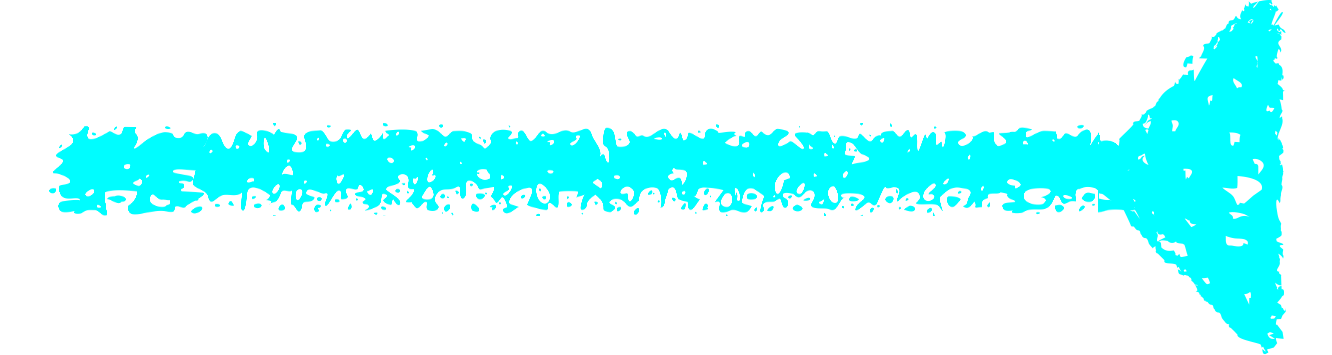 將來時
全過時
常過時
現在時
未過時
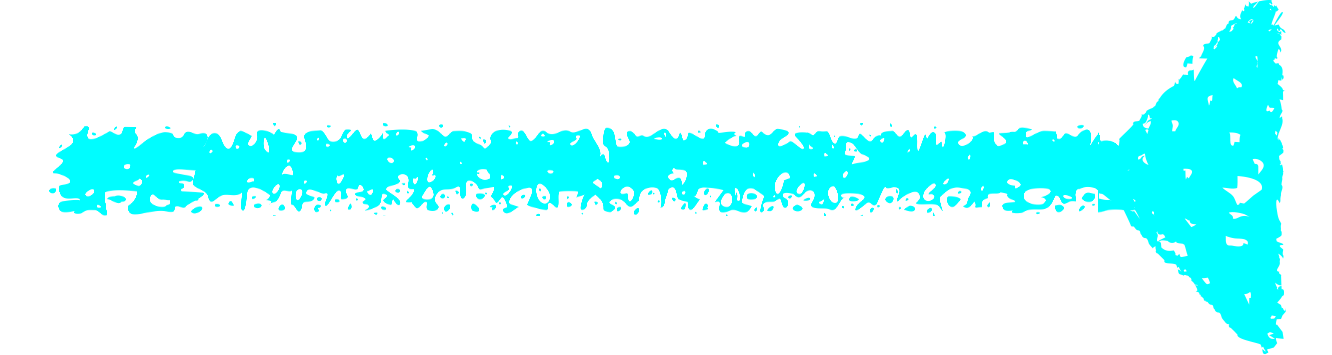 將來時
先過時
全過時
常過時
現在時
未過時
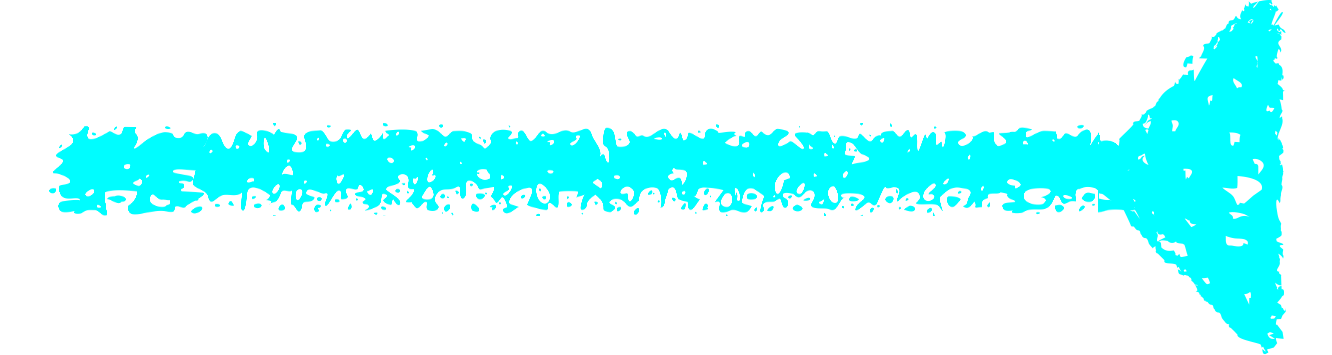 將來時